MASTITO GYDYMO SĖKMĖS ATVEJAI PASITELKus LABORATORINIUS TYRIMUS
Privatus vet. gydytojas Virginijus Kanapė
Pristato: privati vet. gydytoja Paulina Urbutė
MASTITO ATVEJIS NR.1
MASTITO ATVEJIS nr.1: TYRIMAS
MASTITO ATVEJIS NR.1: GYDYMAS
MASTITO ATVEJIS NR.1: GYDYMAS
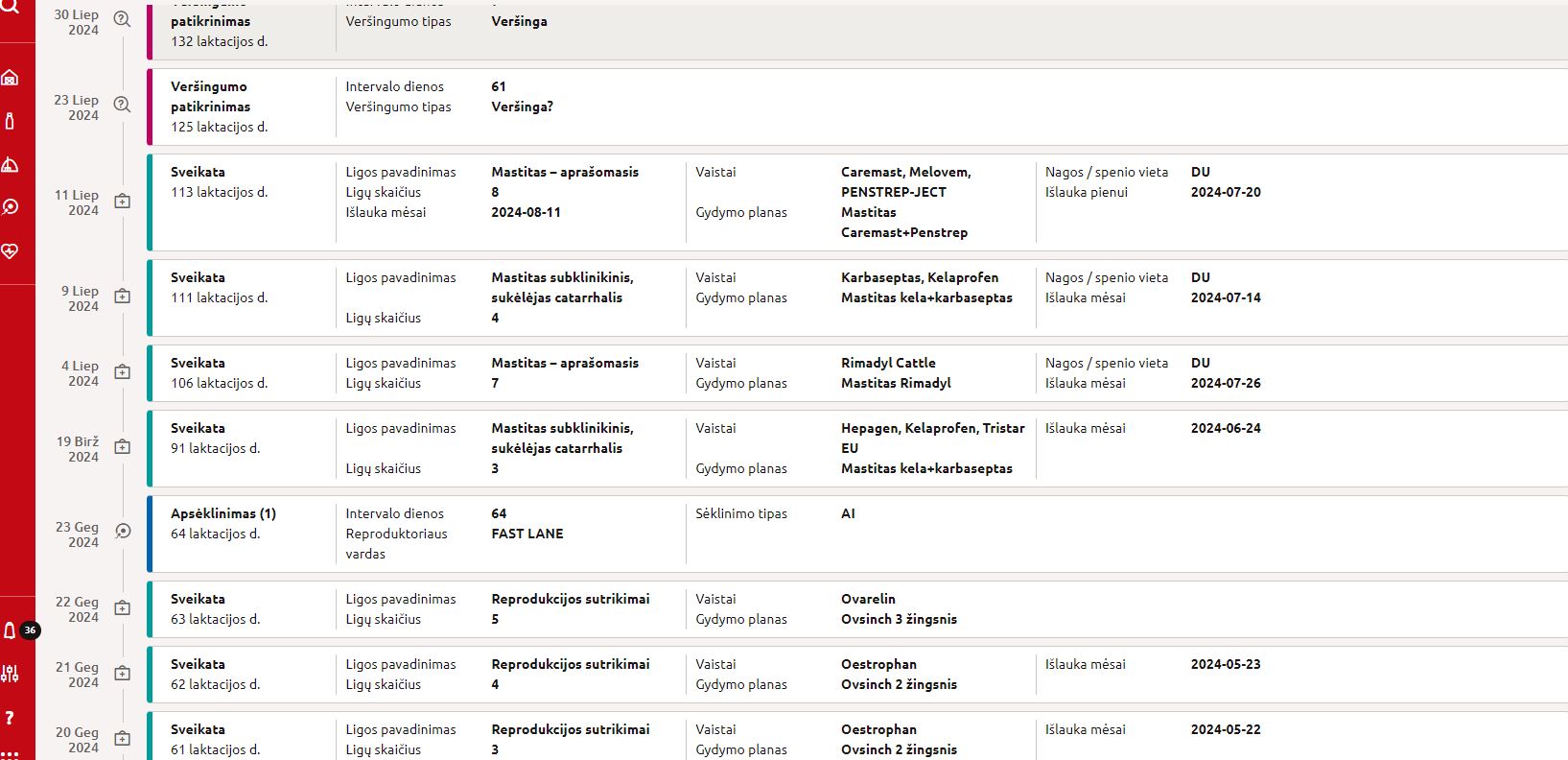 MASTITO ATVEJIS NR.2 (SUBKLINIKINIS)
MASTITO ATVEJIS NR.2 : TYRIMAS
MASTITO ATVEJIS NR. 2 : GYDYMAS
MASTITO ATVEJIS NR. 2 : GYDYMAS
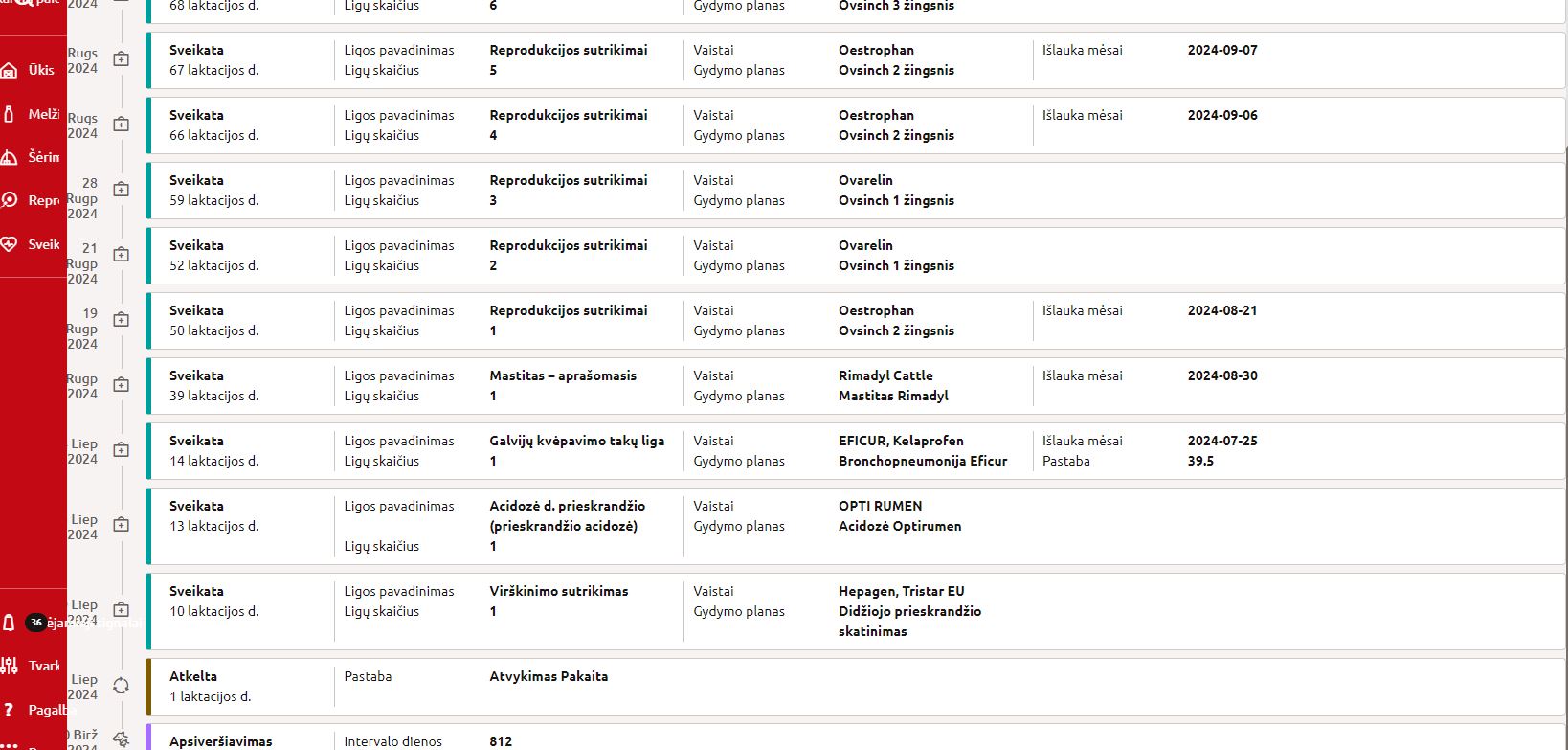 AČIŪ UŽ JŪSŲ DĖMESĮ!!!